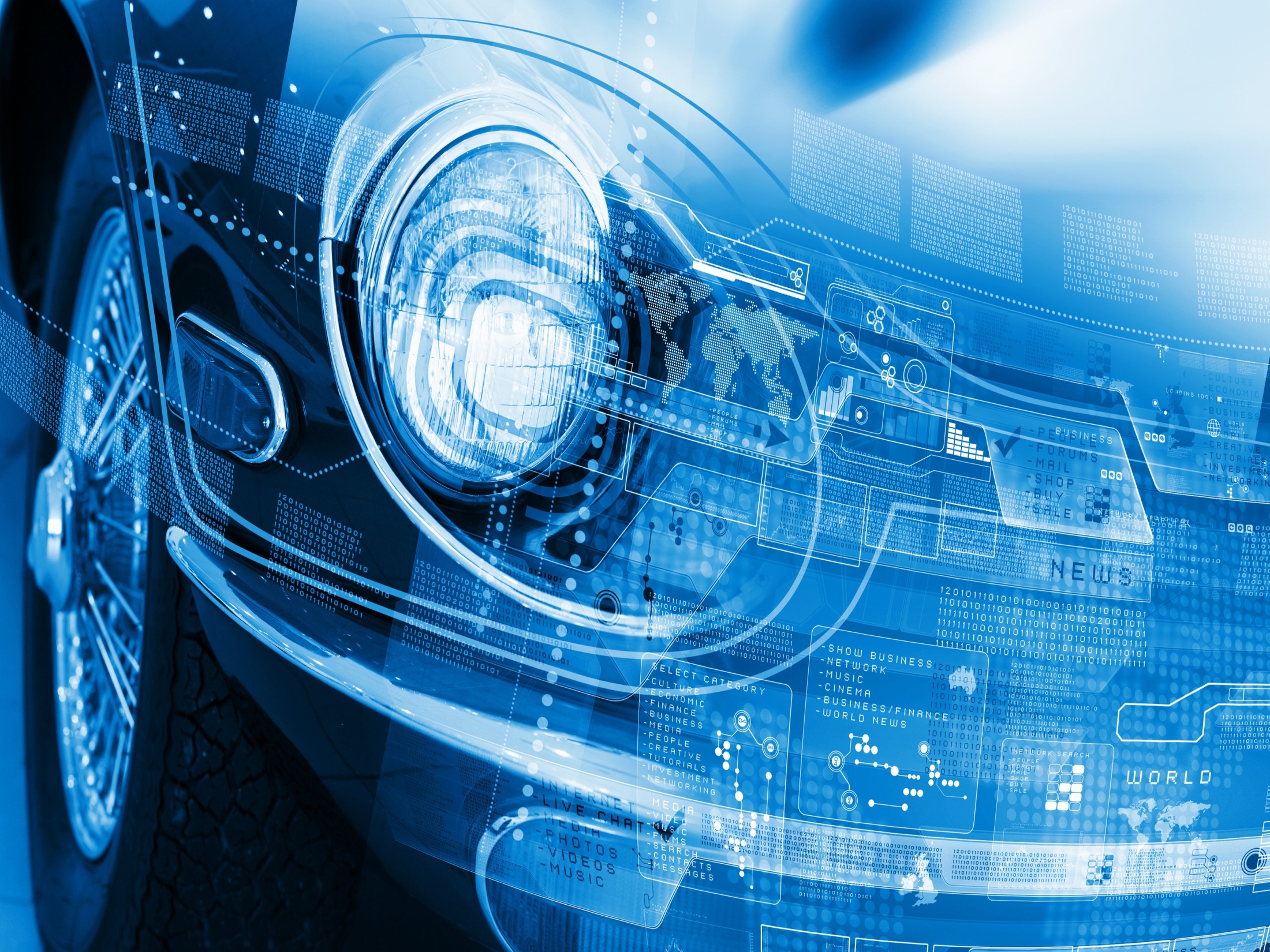 О деятельности Регионального учебно-методического объединения по УГС 23.00.00 Техника и технологии наземного транспорта
Рохина Светлана Николаевна, 
заместитель директора по учебной работе 
ГАПОУ Архангельской области «ВСТ»
Вельск, 2022
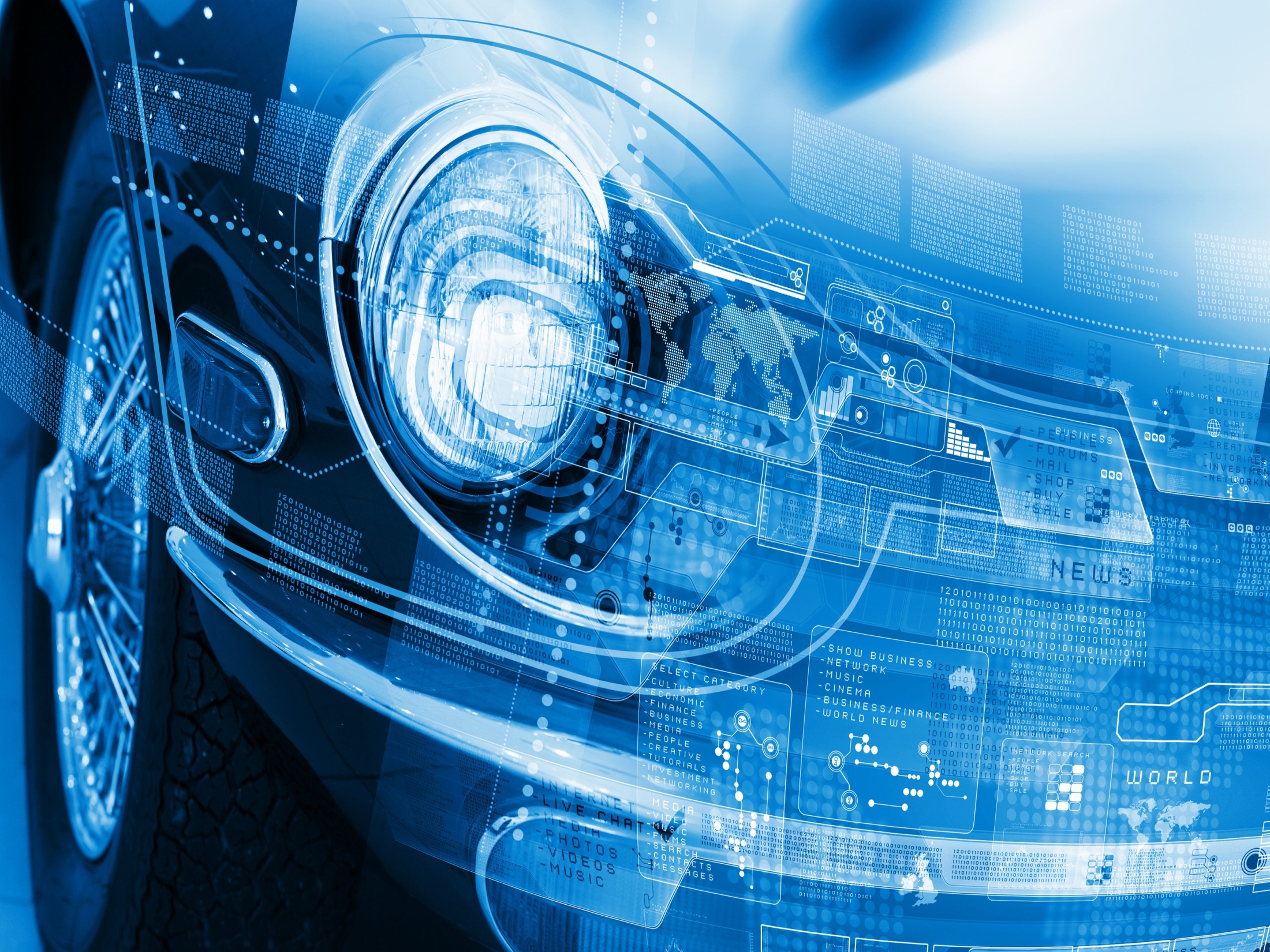 Направления деятельности РУМО
осуществление методического сопровождения реализации ФГОС СПО;
аудит и рецензирование разработанных учебно-программных документов  по профессиям/специальностям, реализуемым в профессиональных образовательных организациях Архангельской области;
создание общей сетевой ресурсной методической базы (по профильному направлению подготовки);
организационно-методическое сопровождение государственной итоговой аттестации в форме демонстрационного экзамена по стандартам WorldSkills
 
                             (распоряжение министерства образования Архангельской области от 12.01.2022 г. № 29)
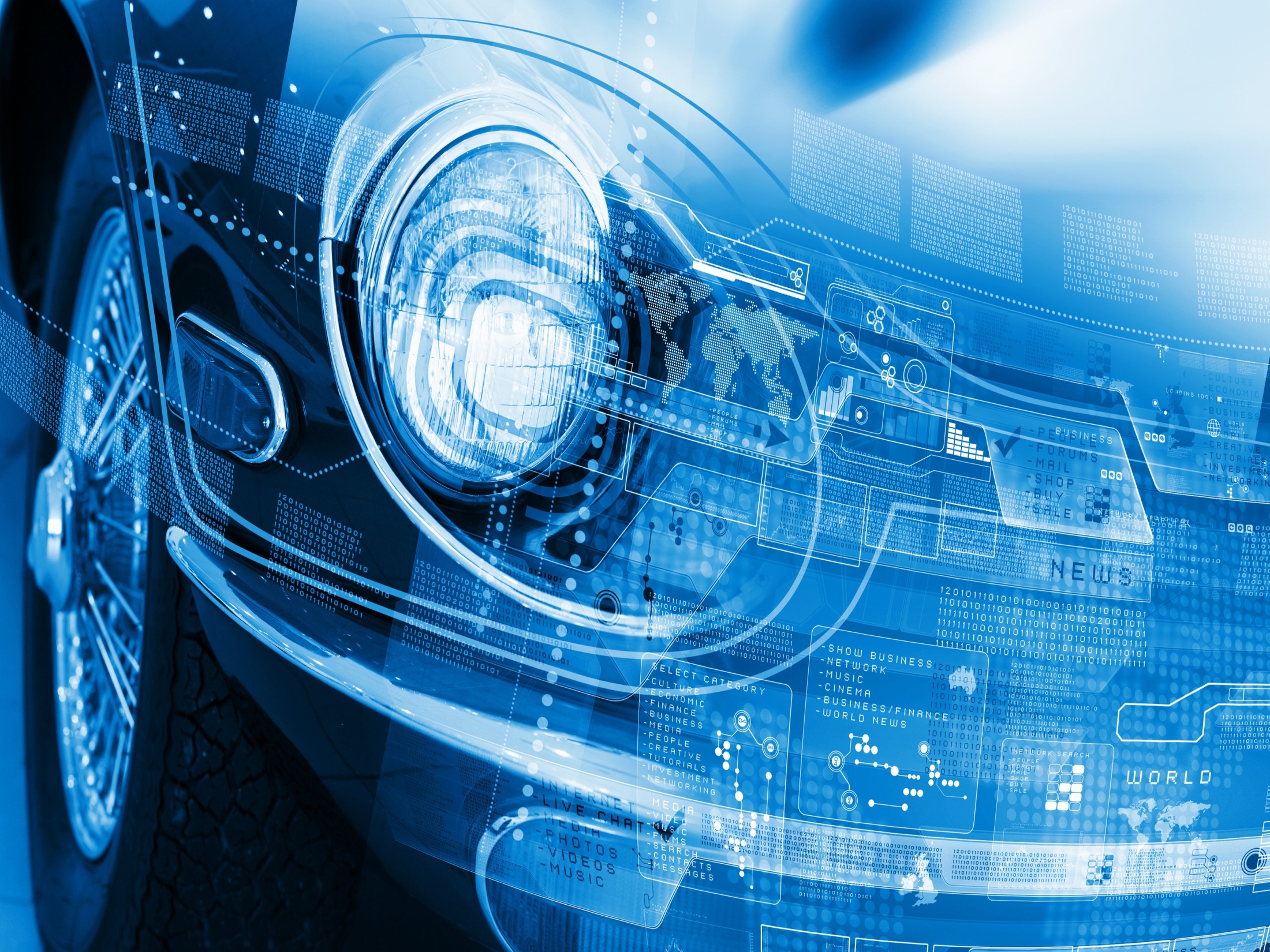 Методическое сопровождение
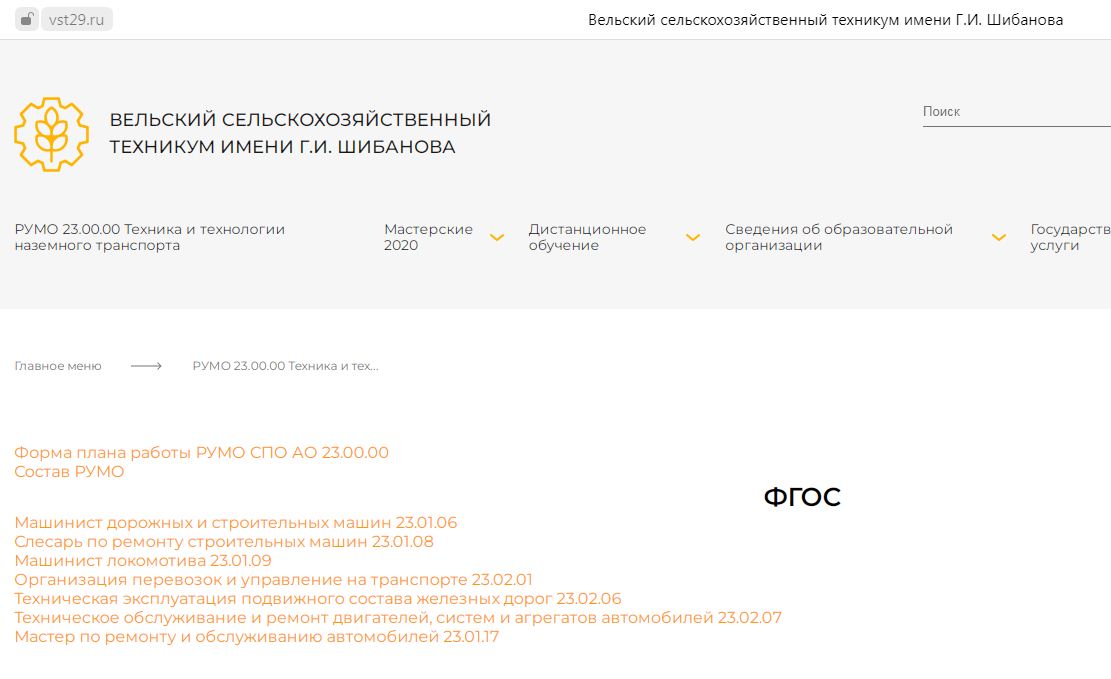 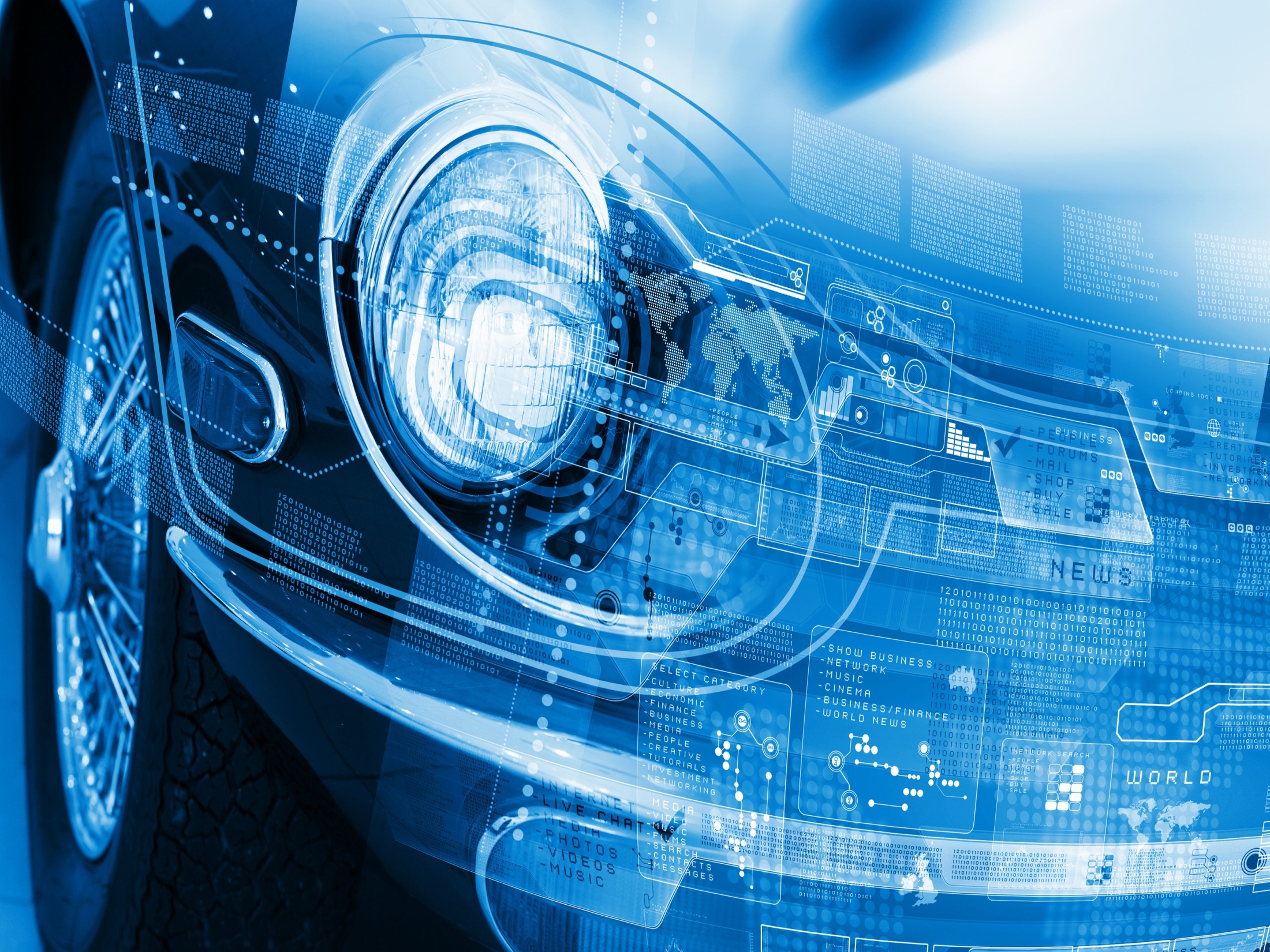 Информационное сопровождение
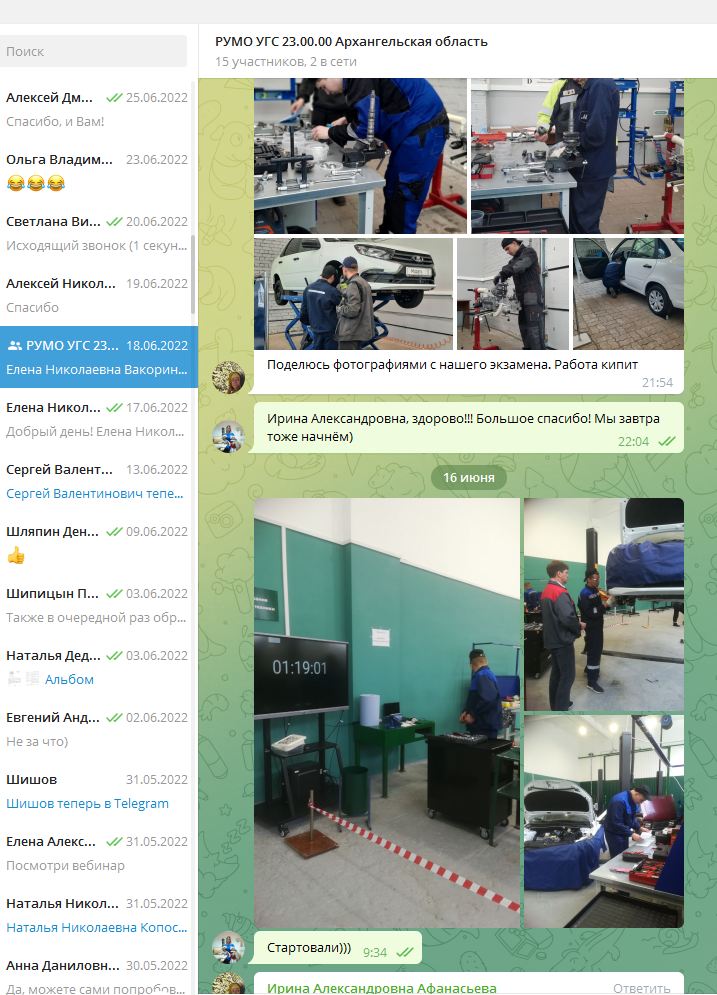 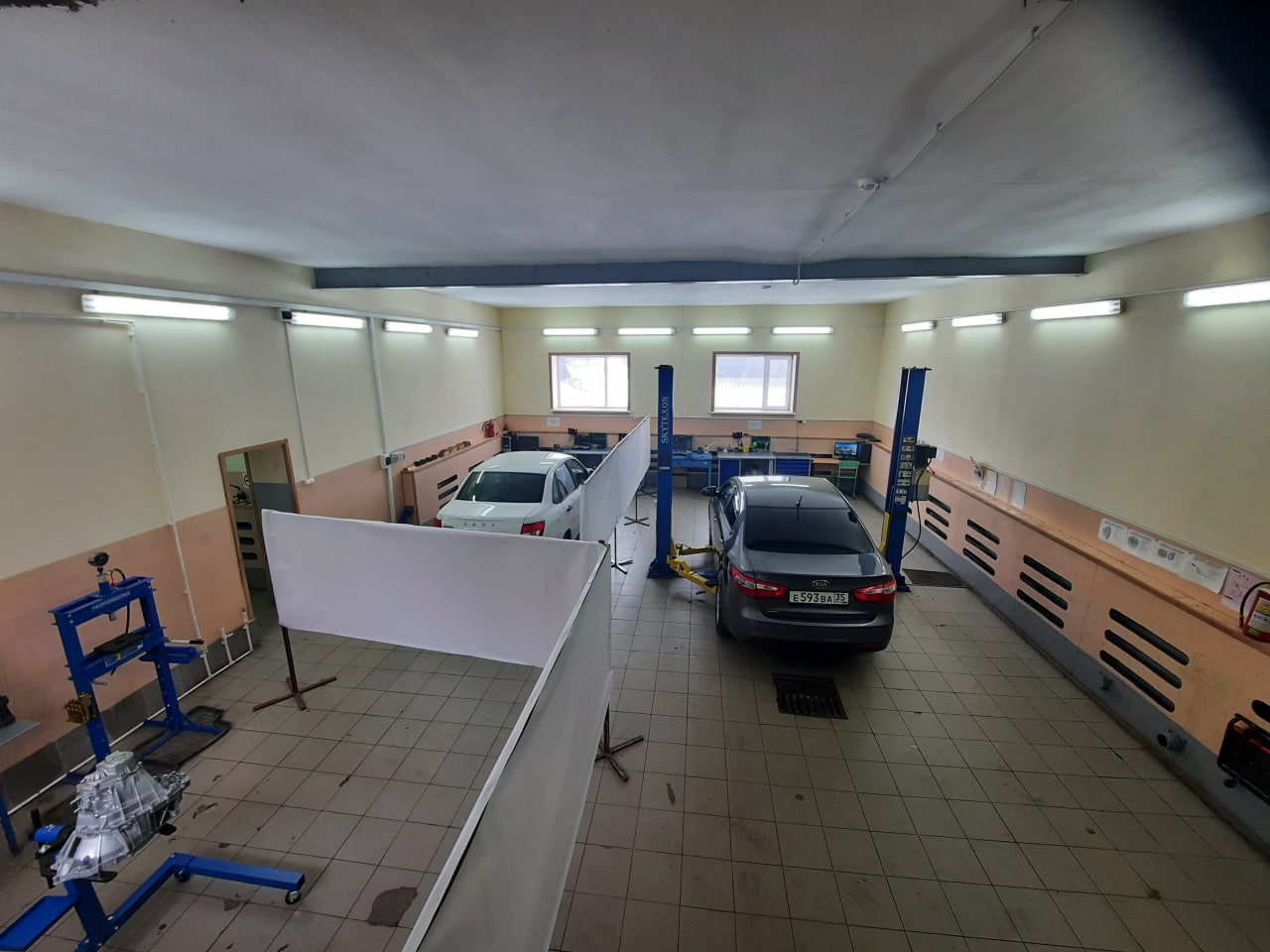 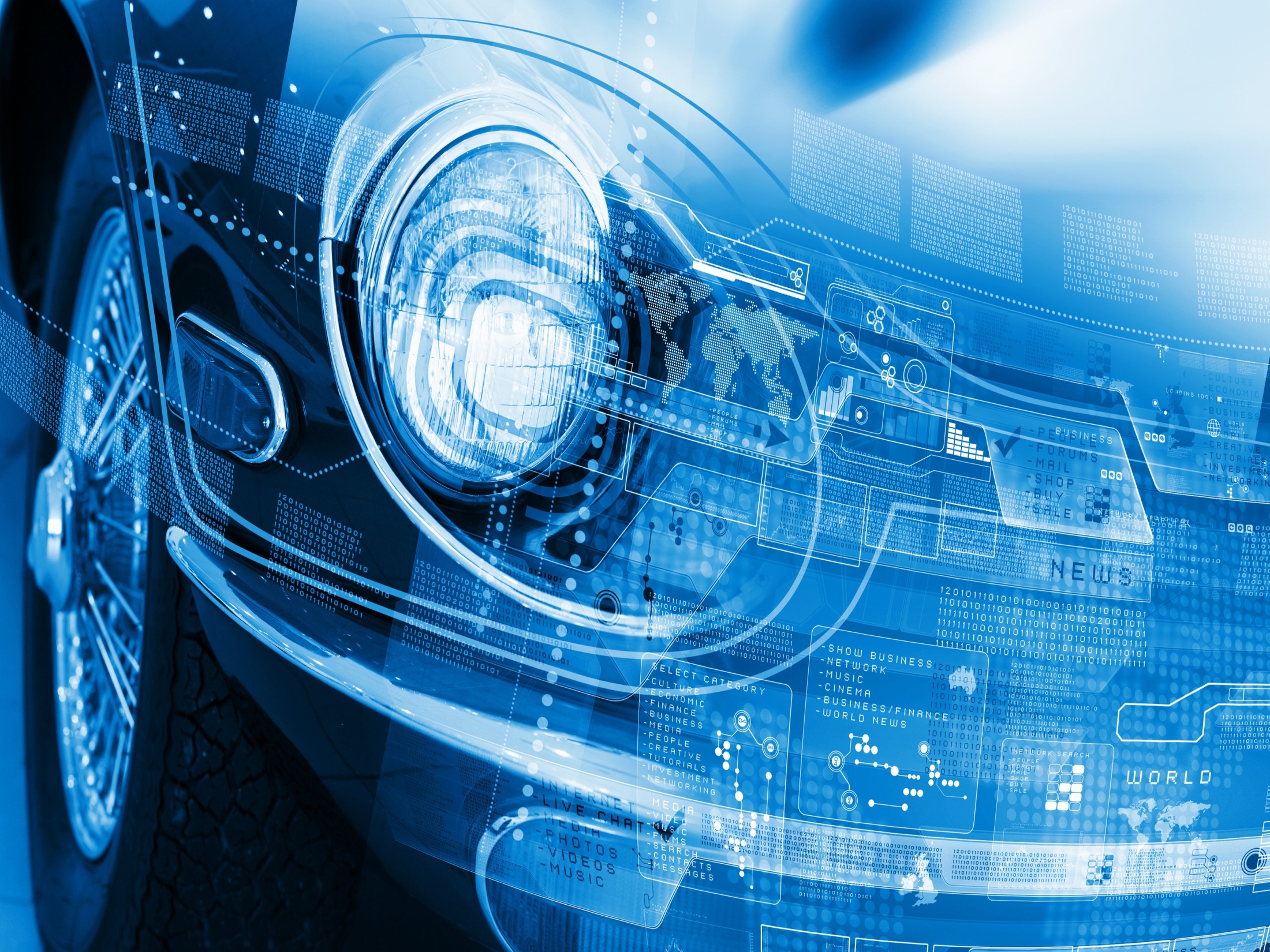 Аккредитация ЦПДЭ по компетенции «Ремонт и обслуживание легковых автомобилей»
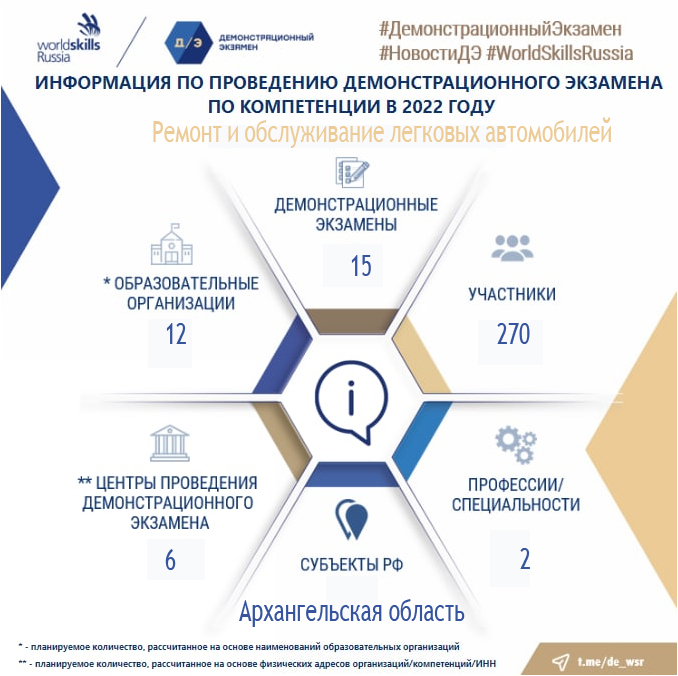 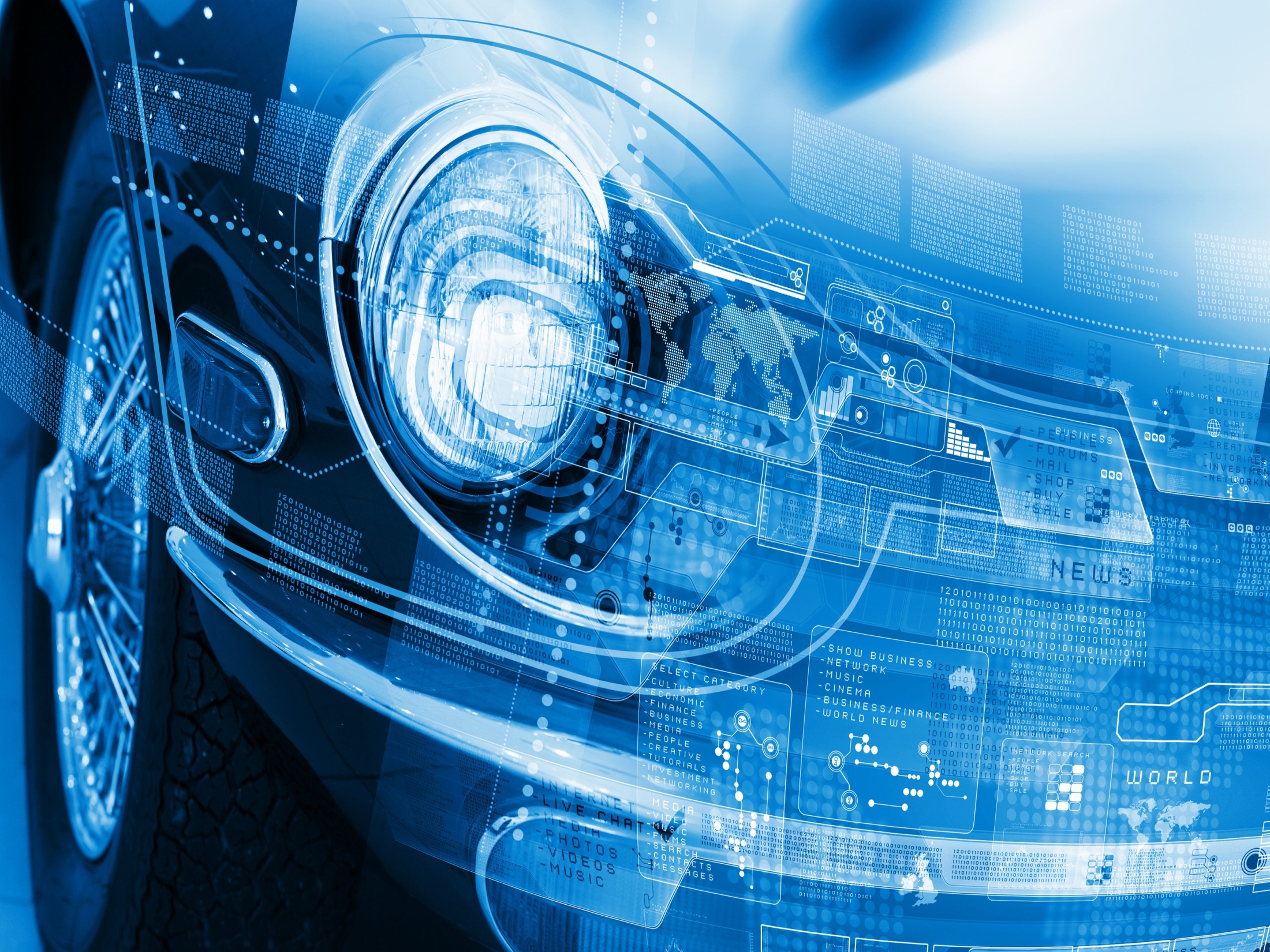 ЦПДЭ
ШАТ
ВИЭК
КЛТТ
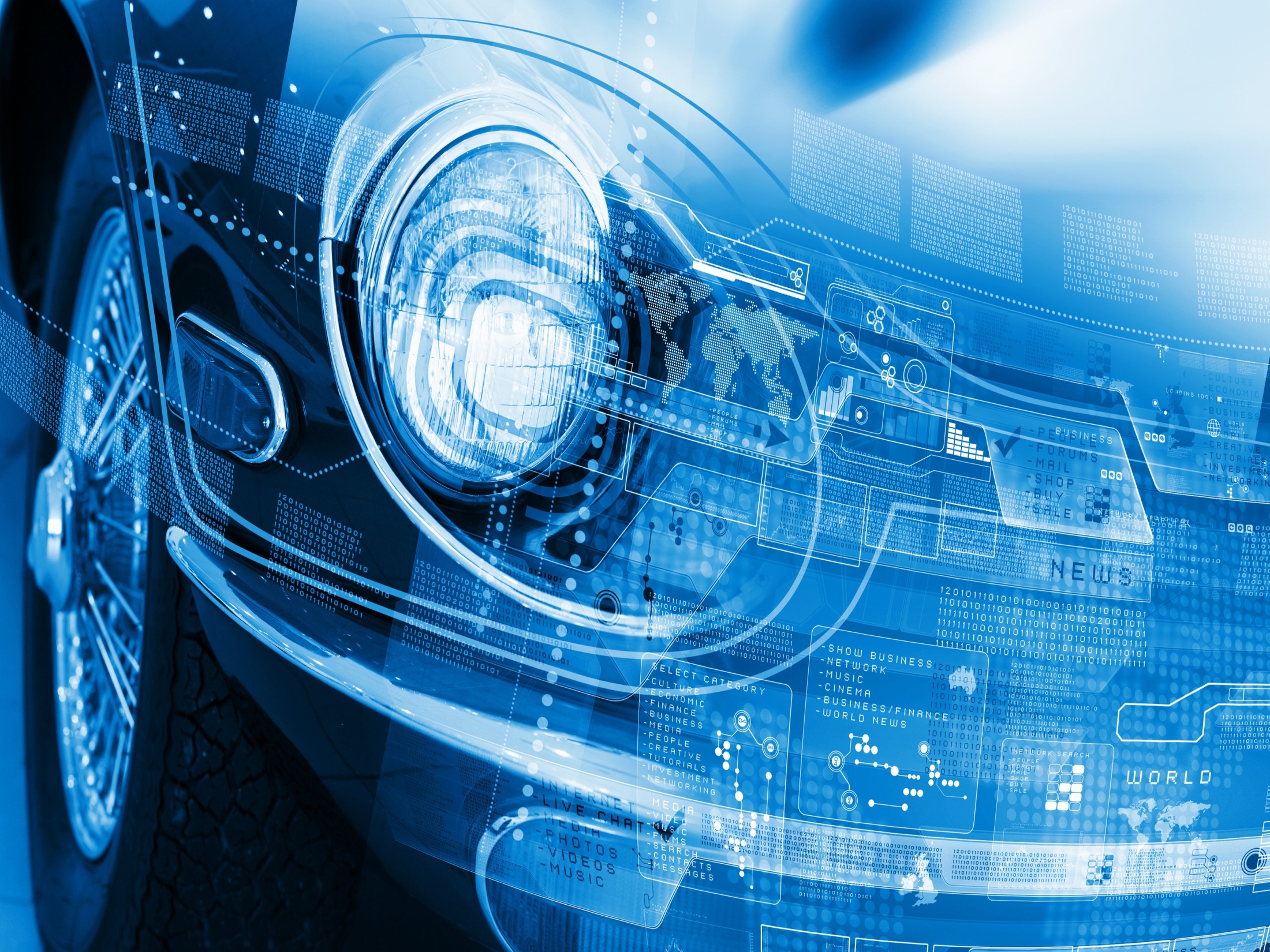 Чемпионатное движение
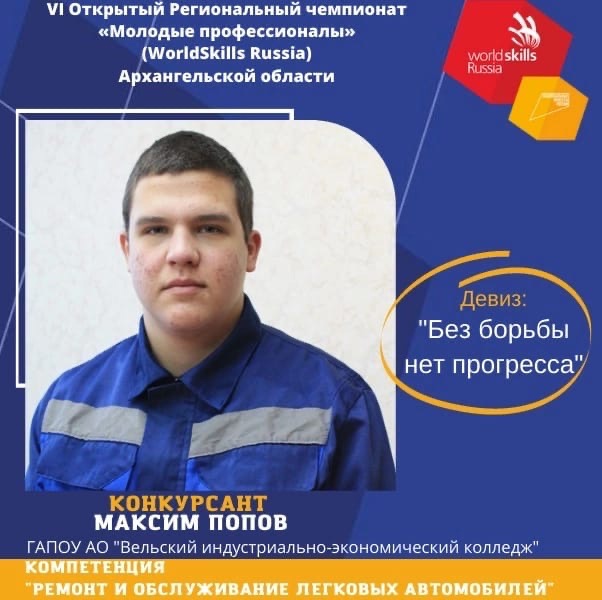 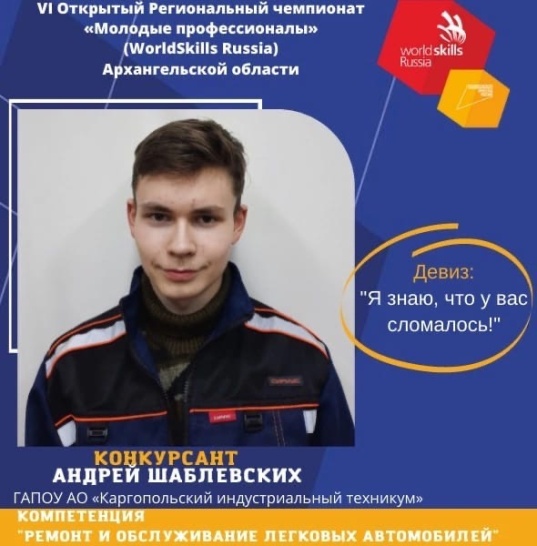 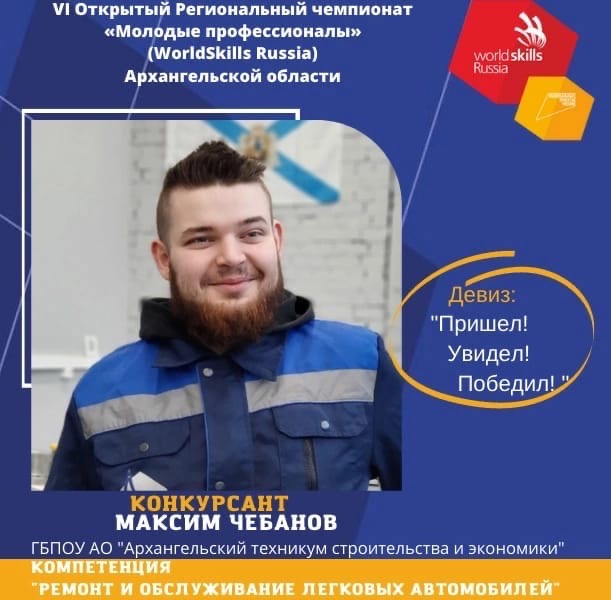 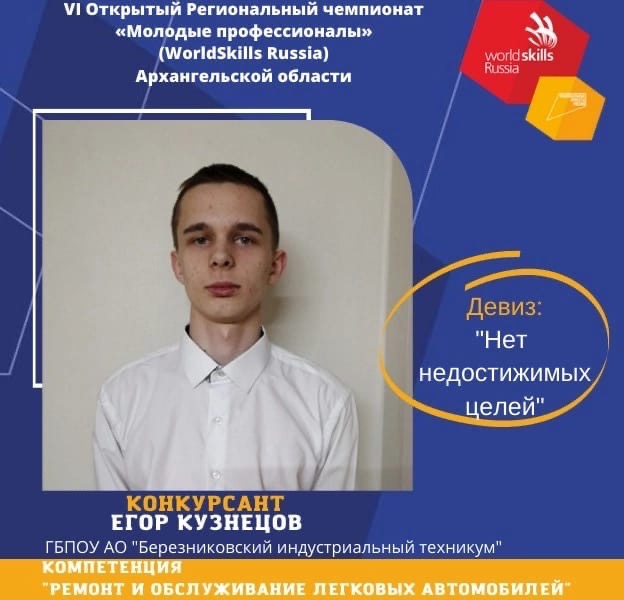 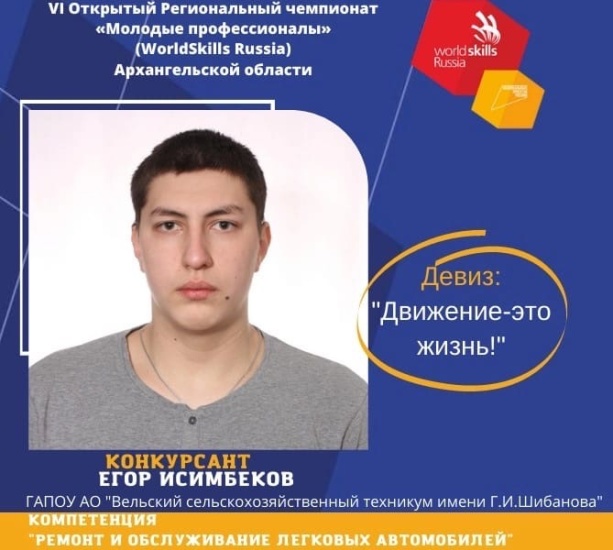 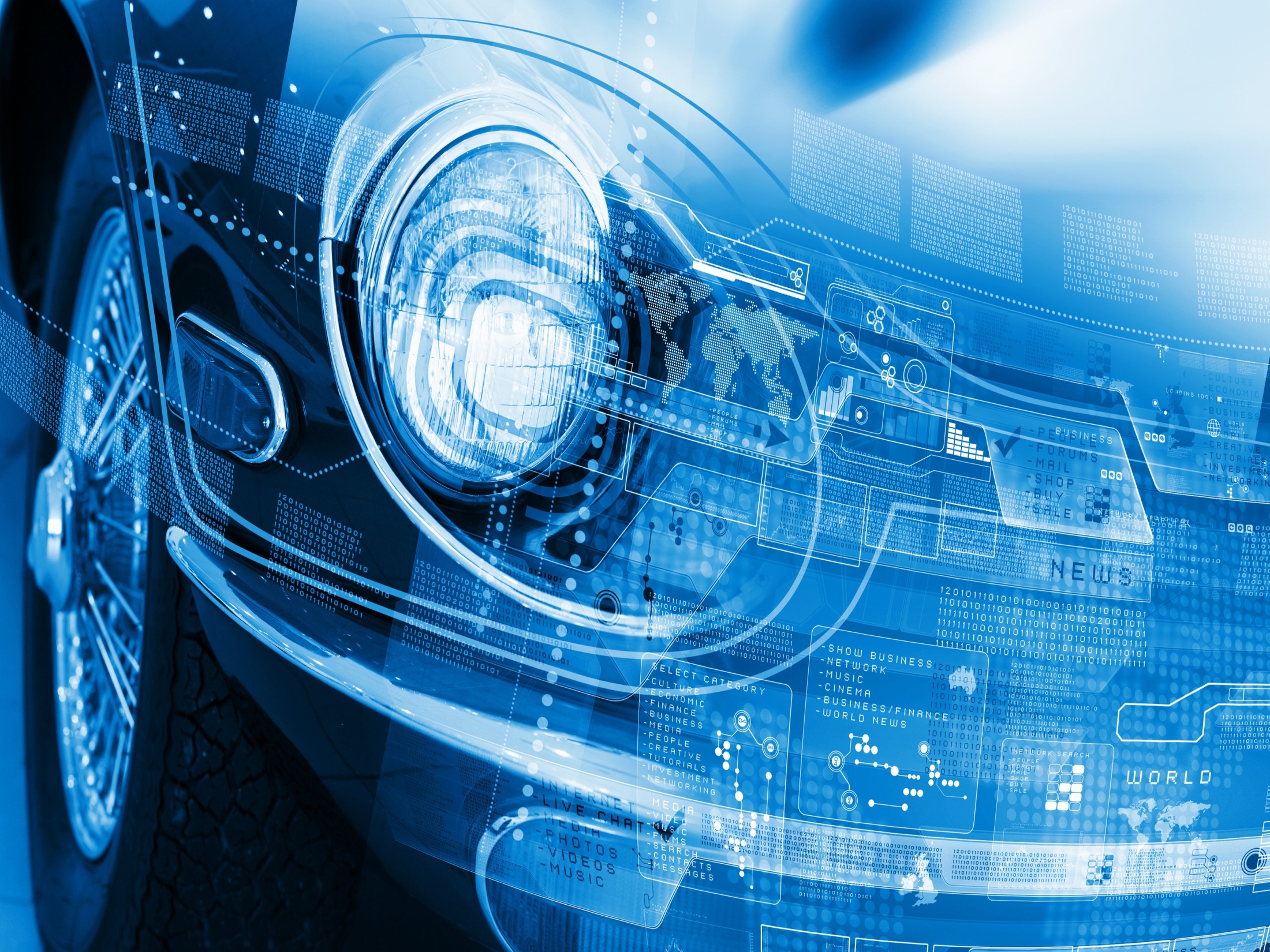 Чемпионатное движение
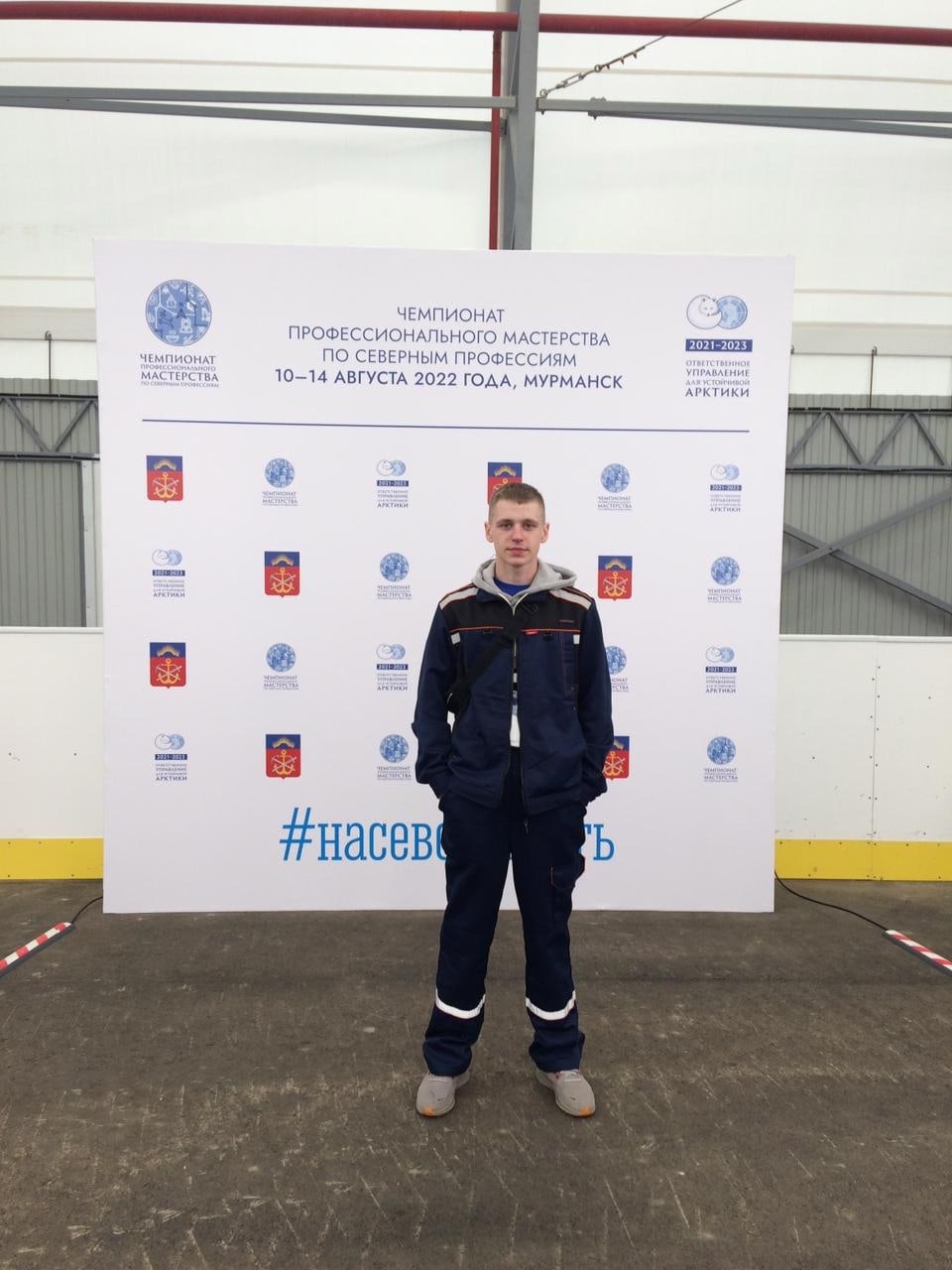 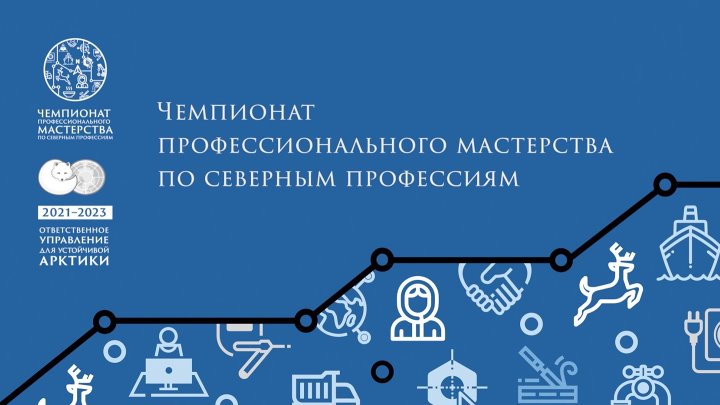 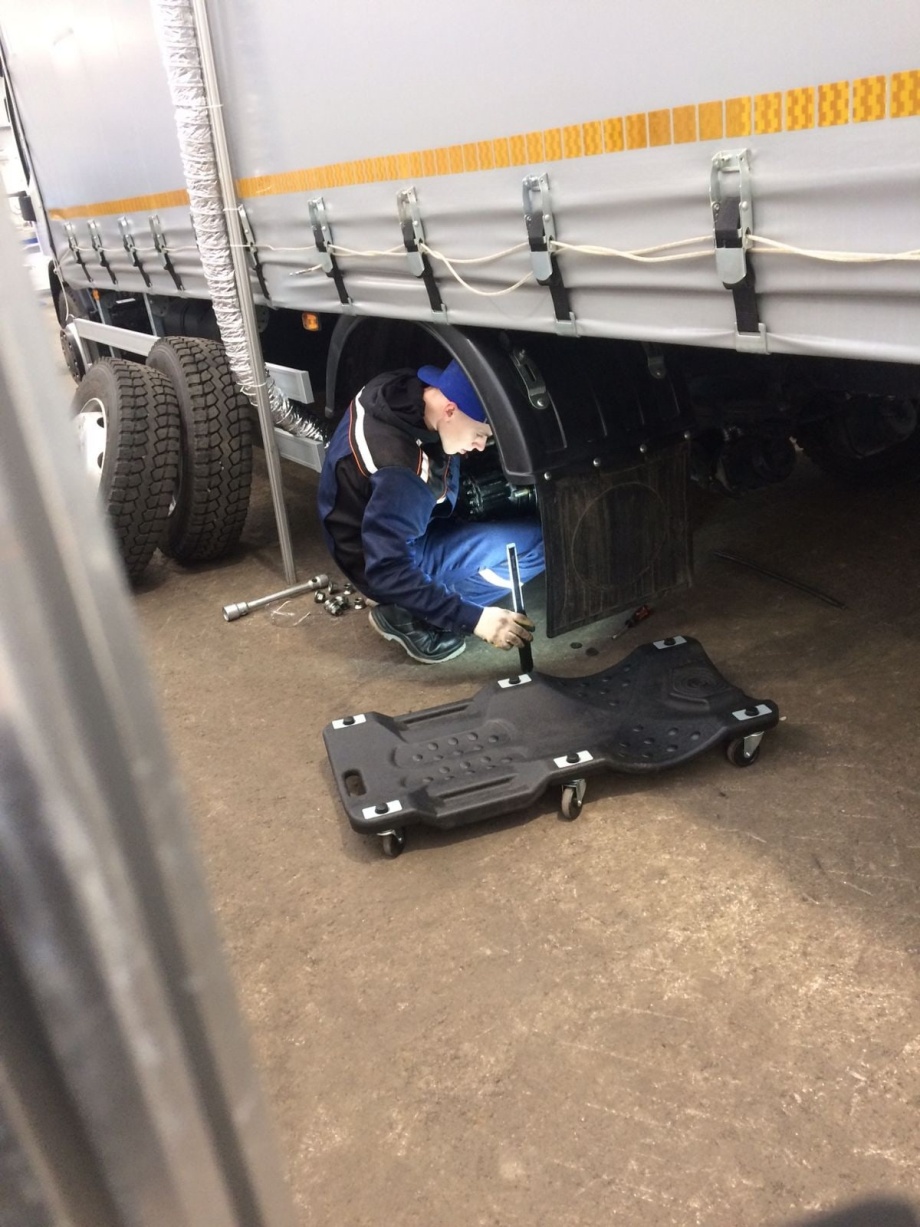 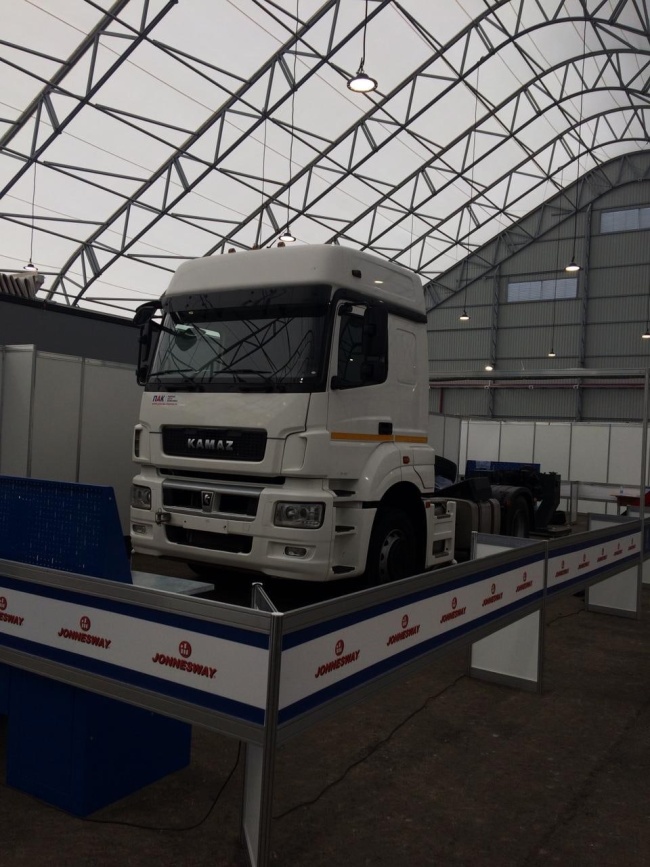 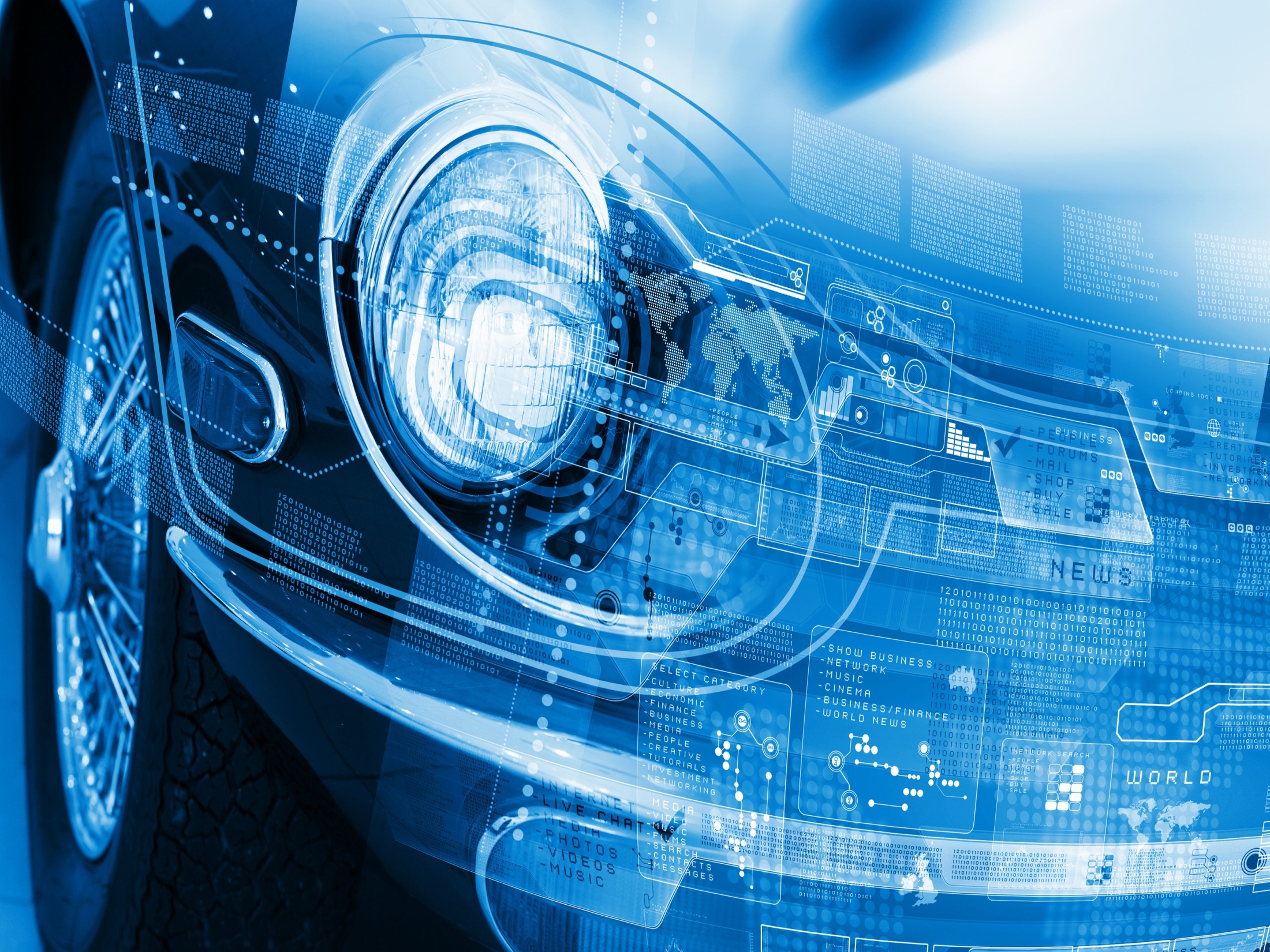 Профессиональное обучение
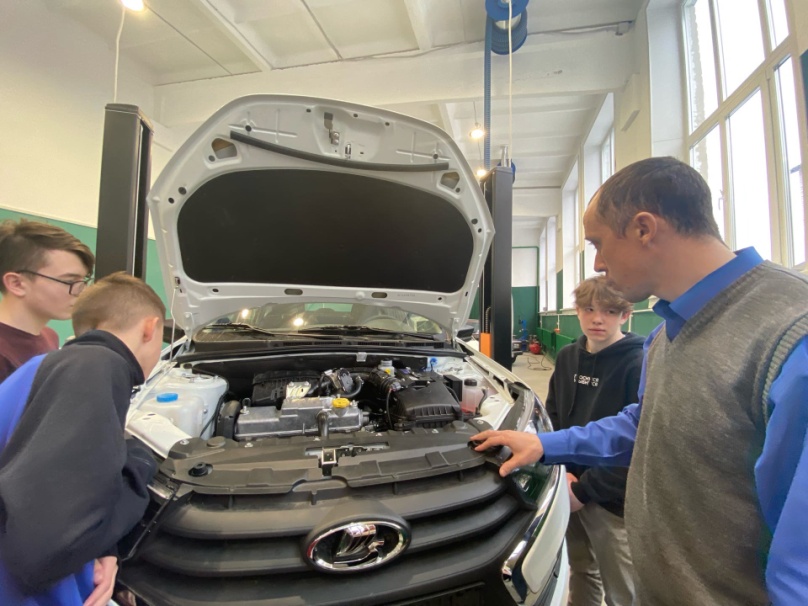 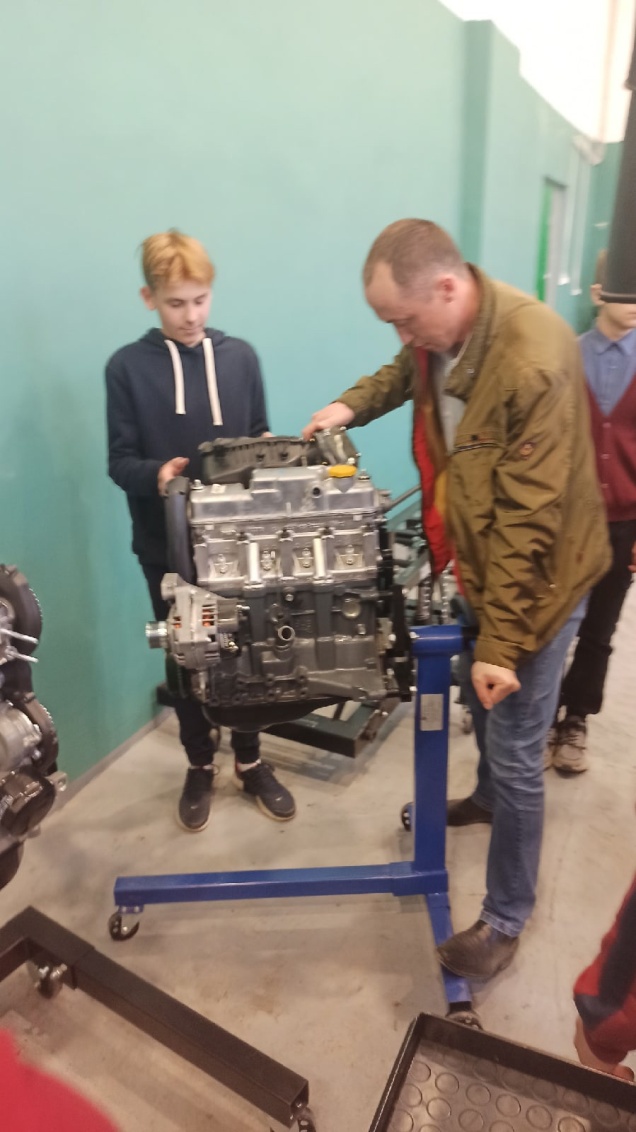 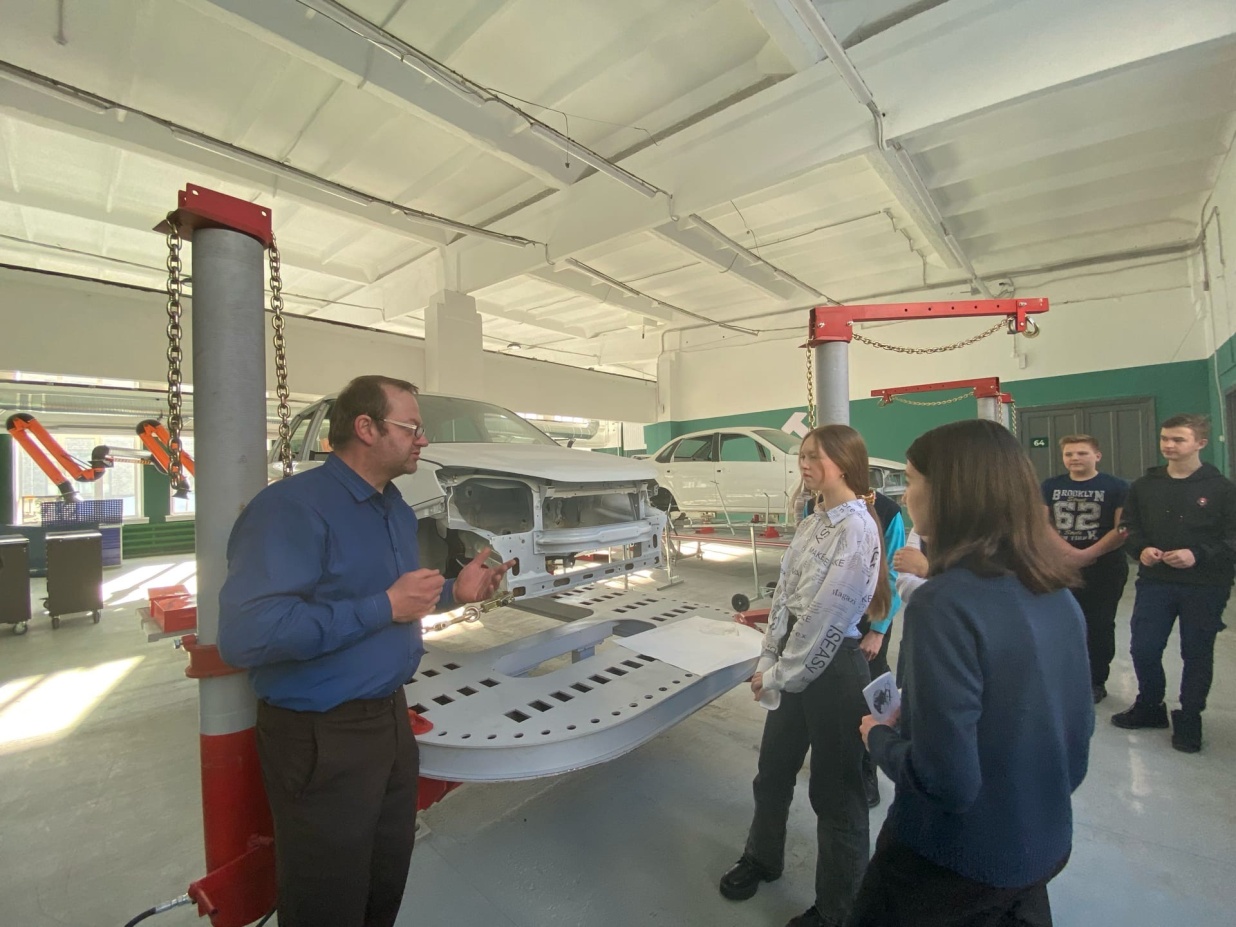 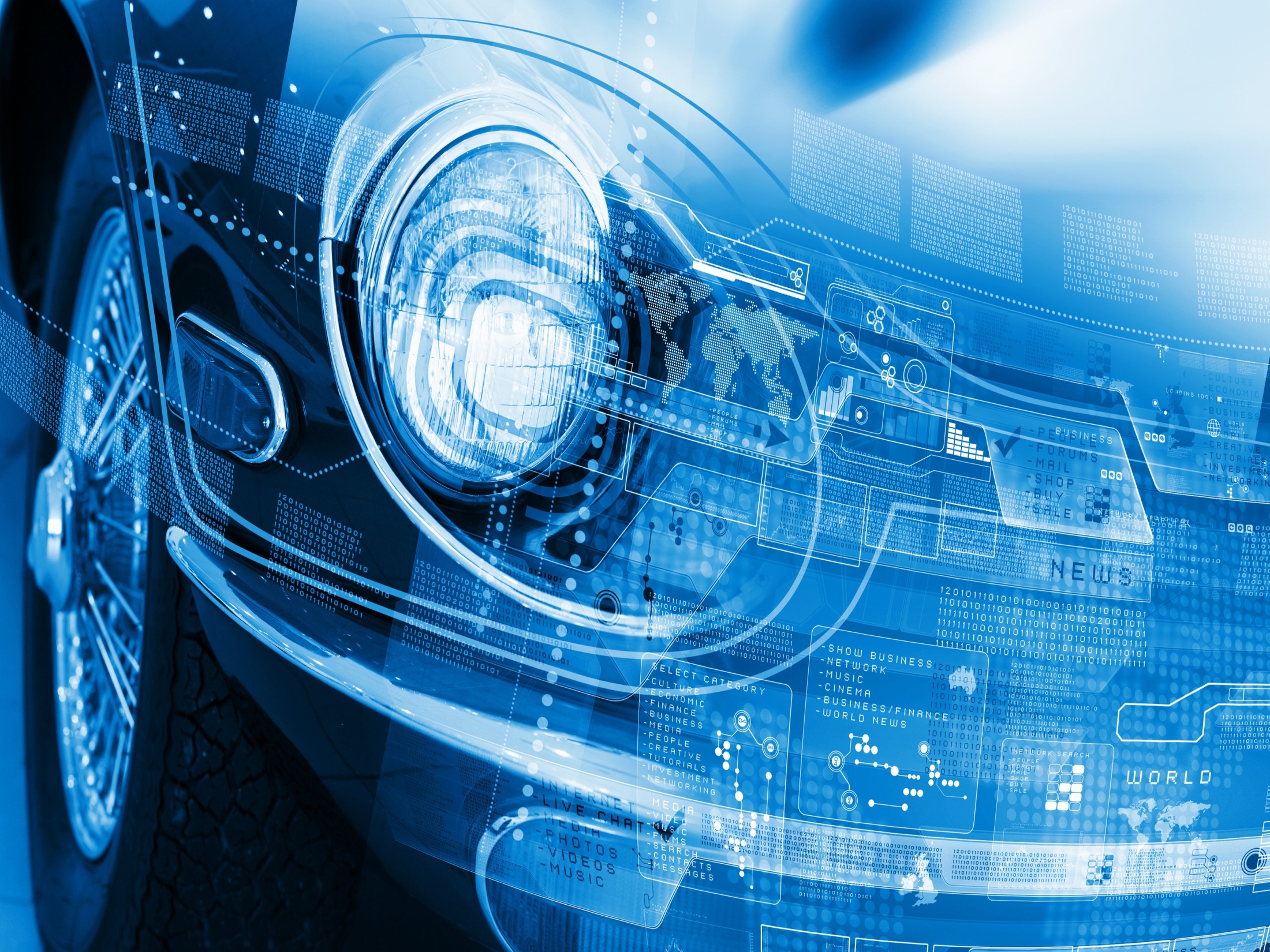 Обновление нормативной базы
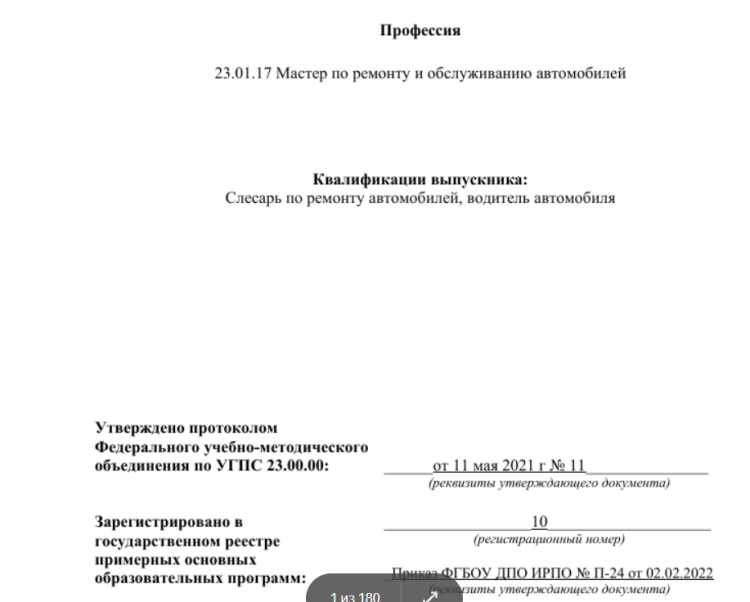 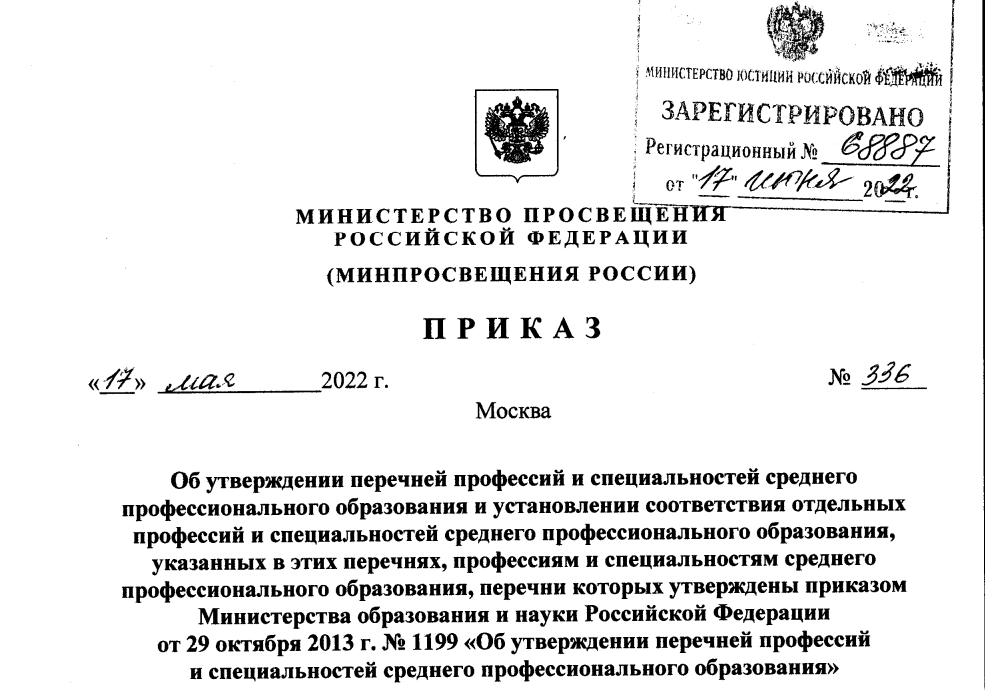 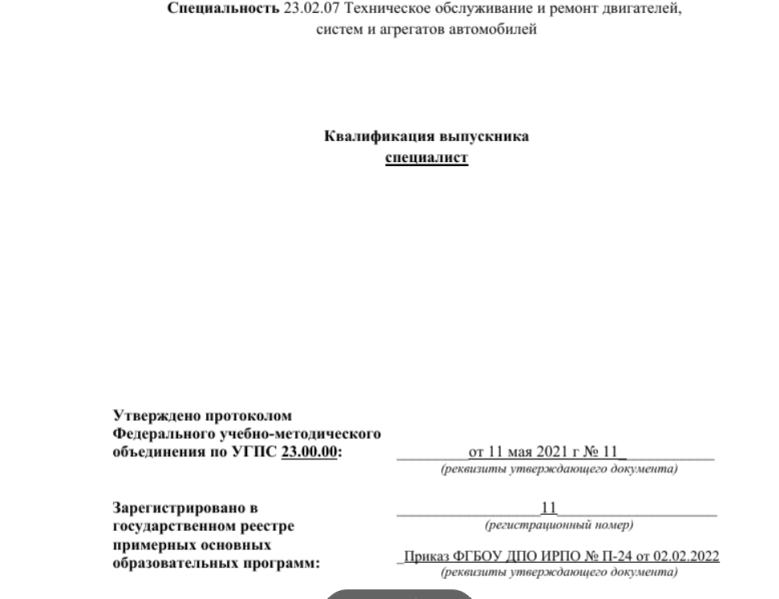